Travelling (Revision)
The presentation is made by Nurmakhanova Zhanar Myrzabekovna the teacher of English,
School-lyceum № 20, Pavlodar
David Livingstone
“I`ll go anywhere as long as it`s forward”
WORDS
TO EXPLORE
AN EXPLORER
A ROUTE
A VOYAGE
TO DISCOVER
A DISCOVERY
VOCABULARY
Fill in the blanks using the previous words
The first travelers were ____ who went on trips to find wealth, fame or something else.
He made some ____ to the New World.
James Hudson was a naturalist and he wanted _____and ____ new plants and animals.
The Silk Road was an important ____ to China.
The _____ of America changed the history and the geography of the world.
Do you know who they are?1. Marco Polo            2.  James Cook             3.Christopher Columbus                4. ferdinand  Magellan               5.  John Speke
FAMOUS EXPLORERS
Check yourself
POEM ABOUT COLUMBUS
In fourteen hundred ninety-twoColumbus sailed the ocean blue.He had three ships and left from Spain;He sailed through sunshine, wind and rain.He sailed by night; he sailed by dayHe used the stars to find his way.A compass also helped him knowHow to find the way to go.Ninety sailors were on board;Some men were worked while others snored.Then the workers went to sleep;And others watched the ocean deep.Day after day they looked for land;They dreamed of trees and rocks and sand.October 12 their dream came true,You never saw a happier crew!“Indians! Indians!” Columbus cried;His heart was filled with joyful pride.But “India” the land was not;it was the Bahamas, and it was hot.The Arakawa natives were very nice;They gave the sailors food and spice.Columbus sailed on to find some goldTo  bring back home, as he`d been told.He made the trip again and again.Trading gold to bring to Spain.The first American? No, not quite,But Columbus was brave and he was bright.
Guess the puzzle
You should use the second letters of each word from the pictures and guess a puzzle. Can you read it?
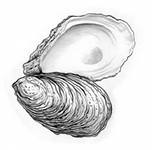 SPEAKING
Imagine that you were explorers and you have to choose only five things which are more useful and important for you. Begin a sentence: If we were explorers, we would take …
LIST OF ITEMS
1.compass, 2.tools, 3.water, 4.food, 5.money, 6.fishing net, 7.books, 8.tobacco, 9.musical instruments, 10.money, 11. camera, 12.chocolate, 13.matches, 14.hat, 15.sun glasses, 16.phone, 17.computer
Write a composition: “If you were a famous explorer, what would you explore?”
Test on the text “Columbus Day”
1. The date on which Columbus Day is celebrated.2. The American city where a great parade takes place on Columbus Day.3. That is what Columbus Day marks.4. The year when Columbus’ ships came to America.5. These Americans are especially enthusiastic on Columbus Day.6. The country where Columbus was born.7. The country Columbus worked for.8. The American city where the first celebration of Columbus Day took place.9. The American president who proclaimed every October 12 as Columbus Day in 1937.10. Most people in Columbus's days thought that the earth was of that form.11. Columbus was sure that our planet was of that form.12.  These caravels Columbus took to America.13. Replace the underlined word: After sailing 4000 miles he got to some land.14. The name which was given to the discovered land.15. Replace the underlined word: Columbus' second voyage to America happened  in 1493.16. Replace the underlined phrase: In the western hemisphere many places have been named after him.17. Put in correct prepositions: Other explorers sailed … the Americas …  Columbus.18. They did not believe that beyond the Atlantic Ocean (to lie) India.19. Put the bold adjective into the correct degree form: Italian-Americans and Hispanic-Americans feel that Columbus is (close) to their hearts than to the hearts of other Americans.20. Put the verb in brackets into the right tense form; This year it (to be) on the 13th of October.
Keys to the test on the text “Columbus Day’
1. The second Monday of October2. New York3. The coming of Columbus’s ship to America4. 14925. Italian-Americans and Hispanic-Americans6. Italy7. Spain8. New York9. Franklin Roosevelt10. Flat11.  Round12. the Santa Maria, the Nina and the Pinta13. reached14. the New World15.  took place16. In his honour17.  For, after18. Lay19. Closer20. Has been
Test evaluation
- If you have 10-14 right answers, you get“3” (a satisfactory mark).- If you have 15-17 right answers, you get “4” (a good mark).- If you have 18-20 right answers, you get “5” (an excellent mark).